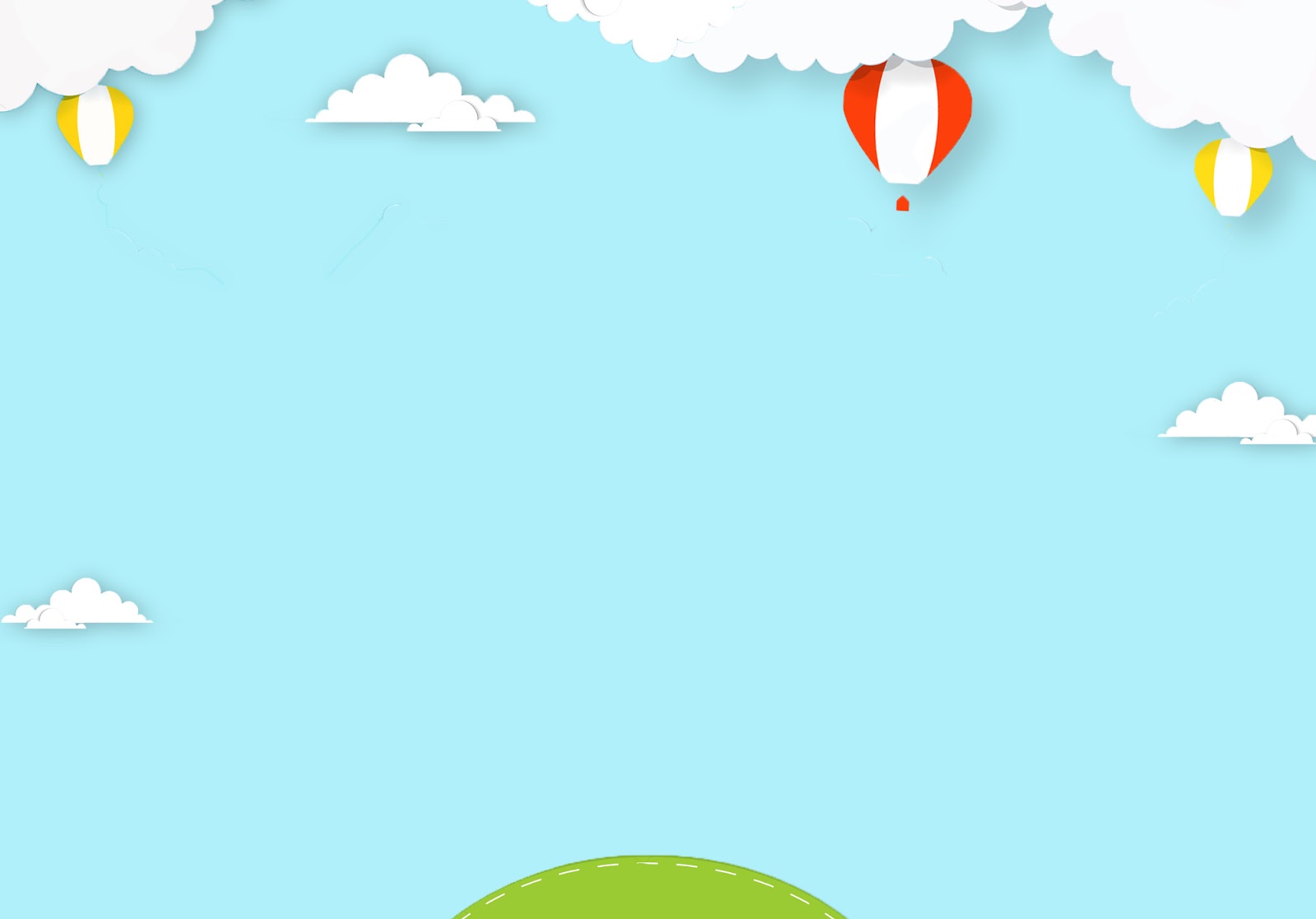 UBND QUẬN LONG BIÊN
TRƯỜNG MẦM NON HOA SỮA
LĨNH VỰC PHÁT TRIỂN THẨM MỸ
HOẠT ĐỘNG TẠO HÌNH
Đề tài:  “Trang trí cánh bướm”
Lứa tuổi: Nhà trẻ (24-36 tháng)
Giáo viên:  Đào Thị Thu Hương
NĂM HỌC: 2022-2023
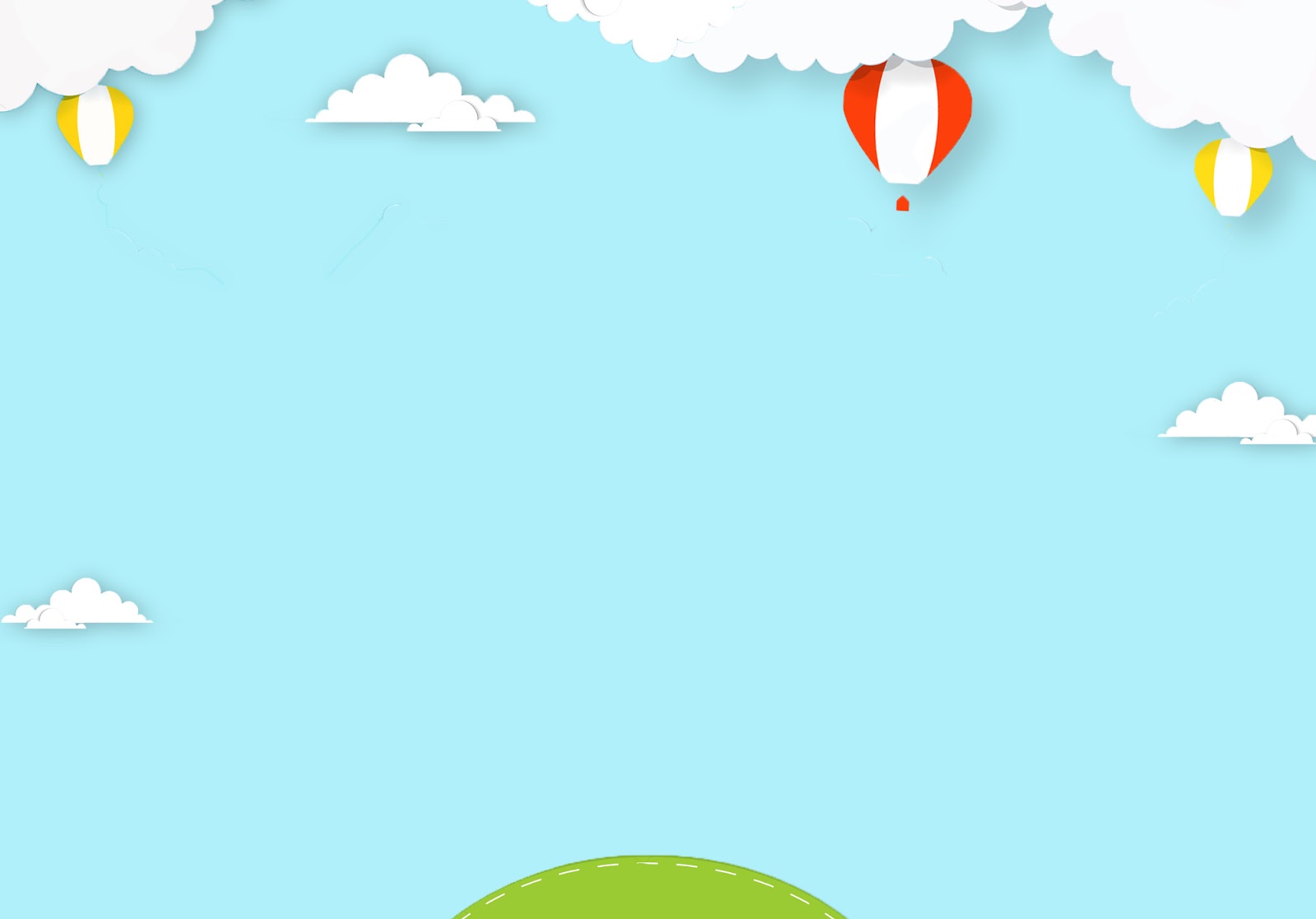 HOẠT ĐỘNG ỔN ĐỊNH TỔ CHỨC
Vận động theo bài hát: “Con bướm vàng”
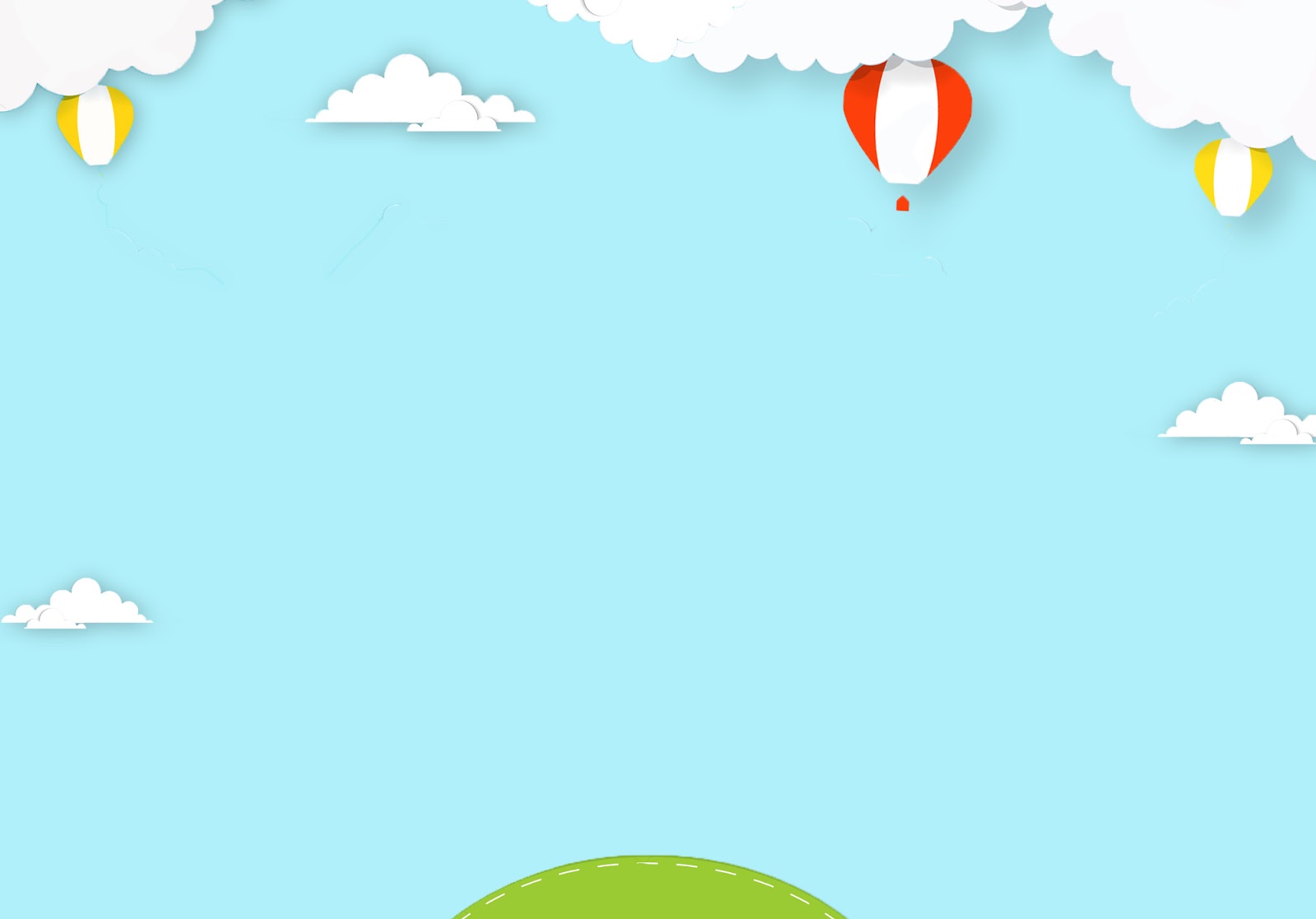 Các con vừa vận động bài hát gì? Trong bài hát có ai? Các con thấy cánh bướm có màu sắc như thế nào?
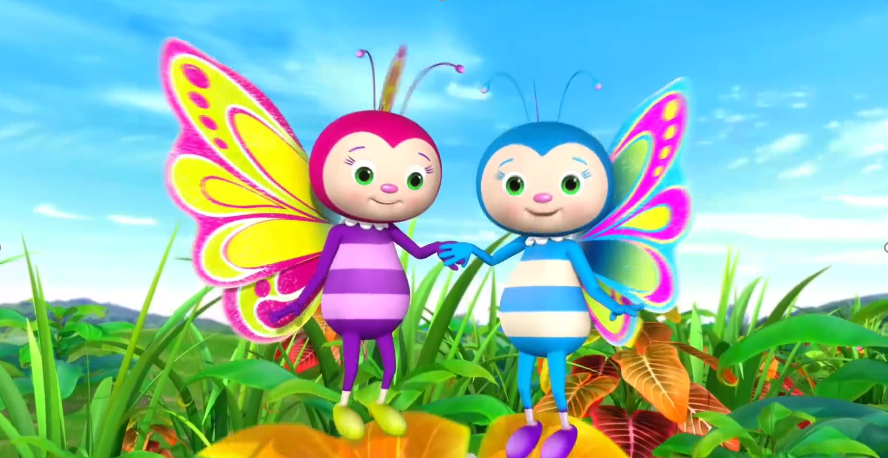 Bài hát: Kìa con bướm vàng. Trong bài hát có các bạn bướm. Cánh bướm thật đẹp có nhiều màu sắc sặc sỡ.
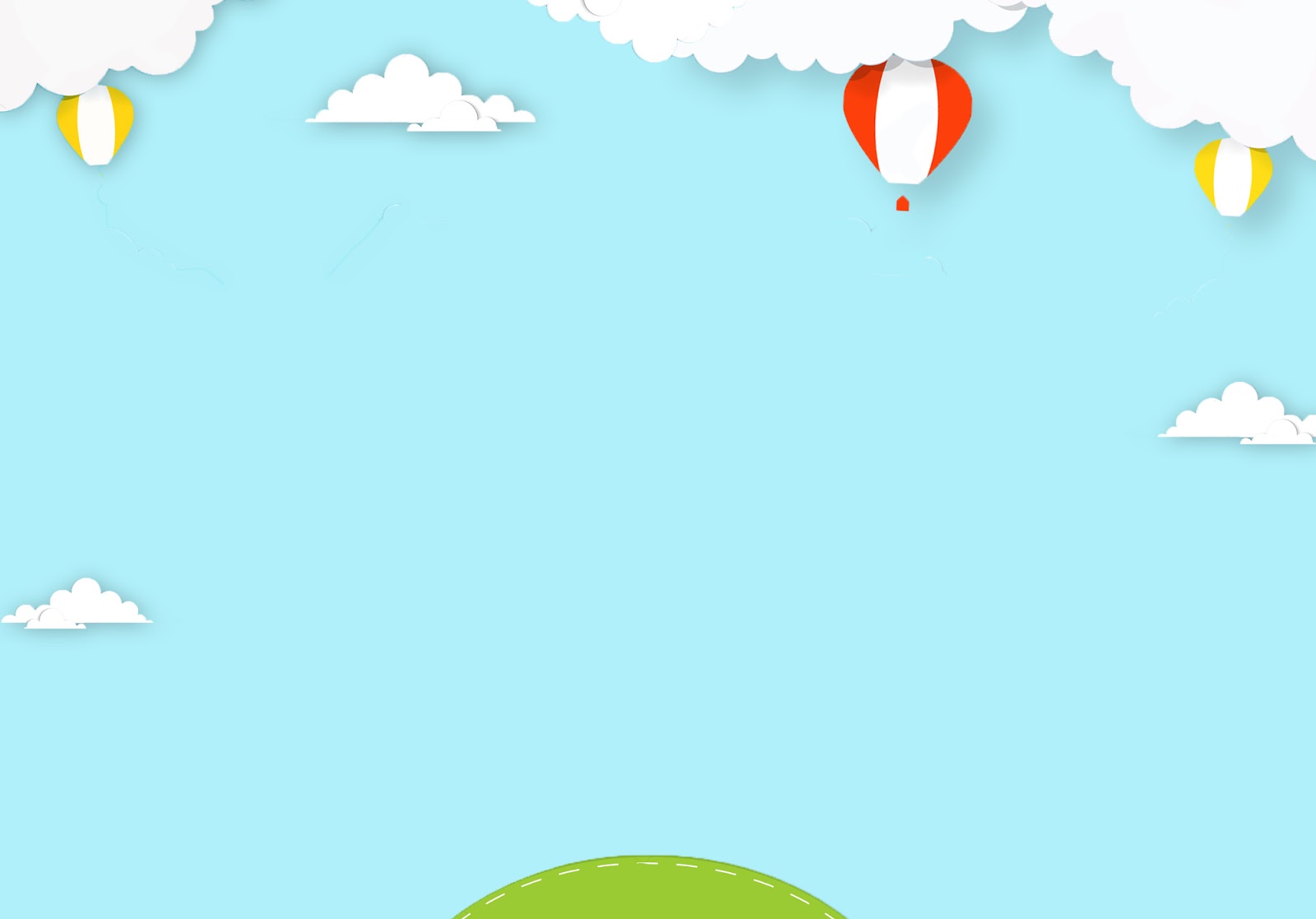 HOẠT ĐỘNG HỌC
 TRANG TRÍ CÁNH BƯỚM
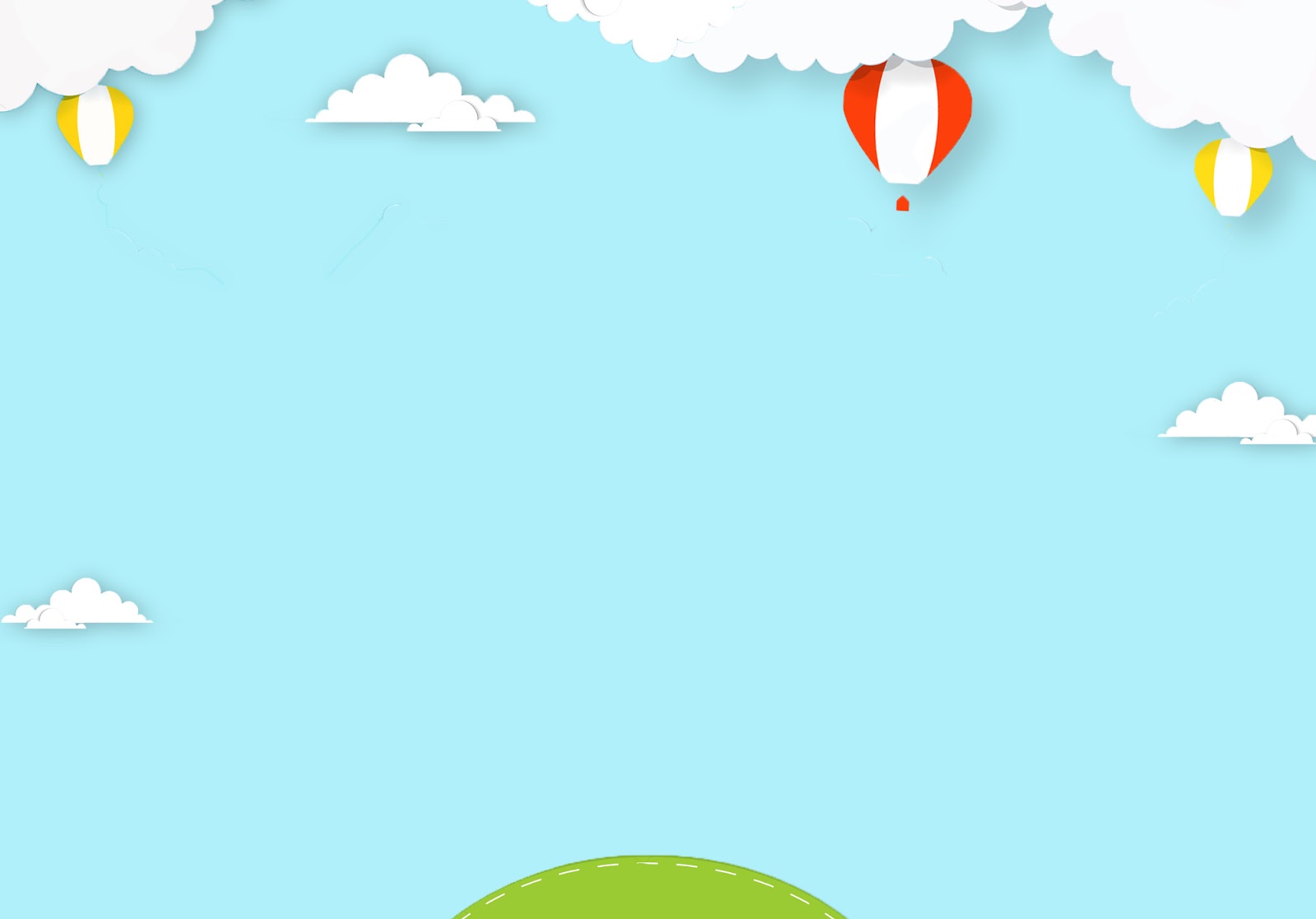 Giới thiệu bài học: In ngón tay trang trí cánh bướm.
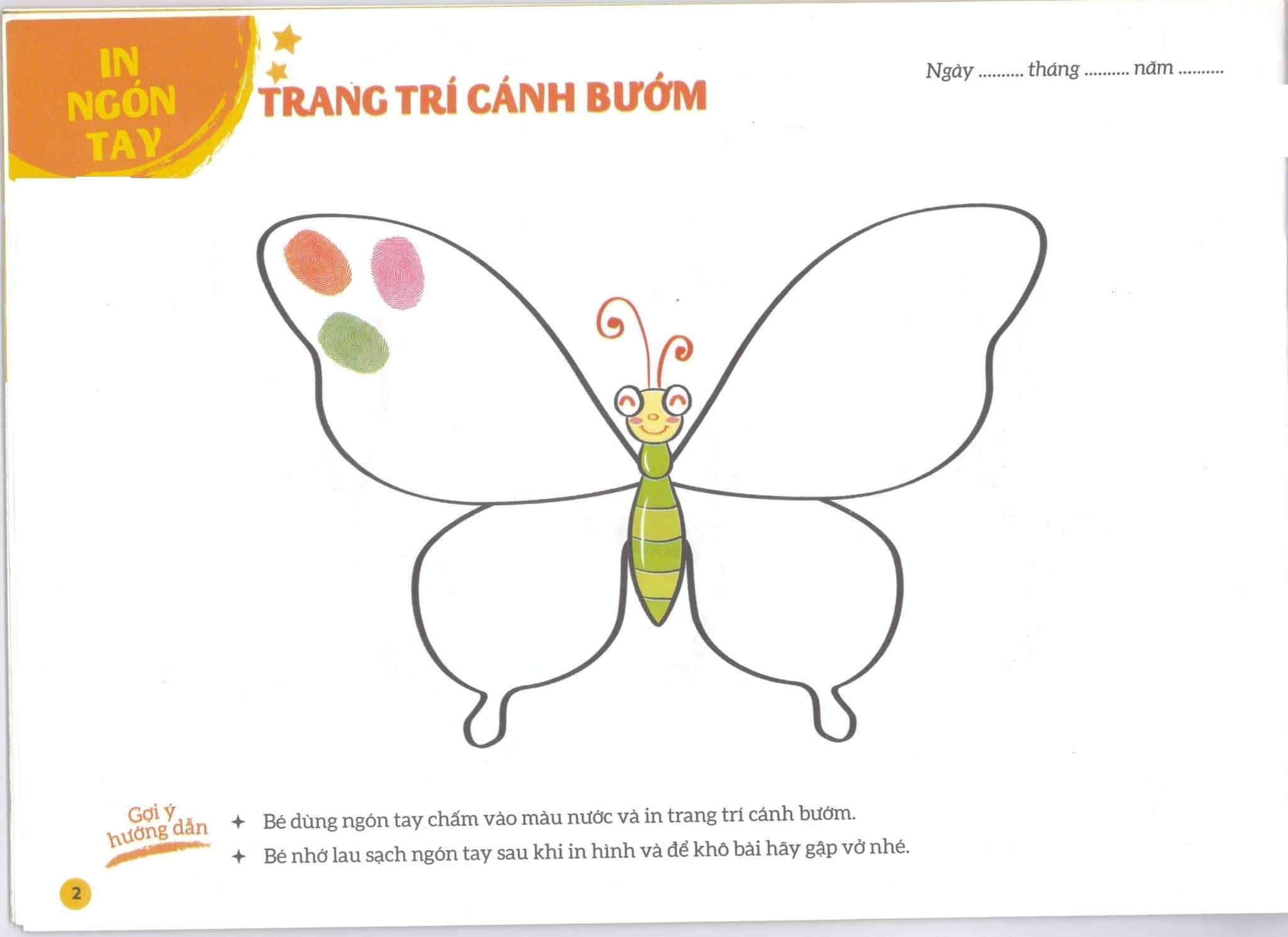 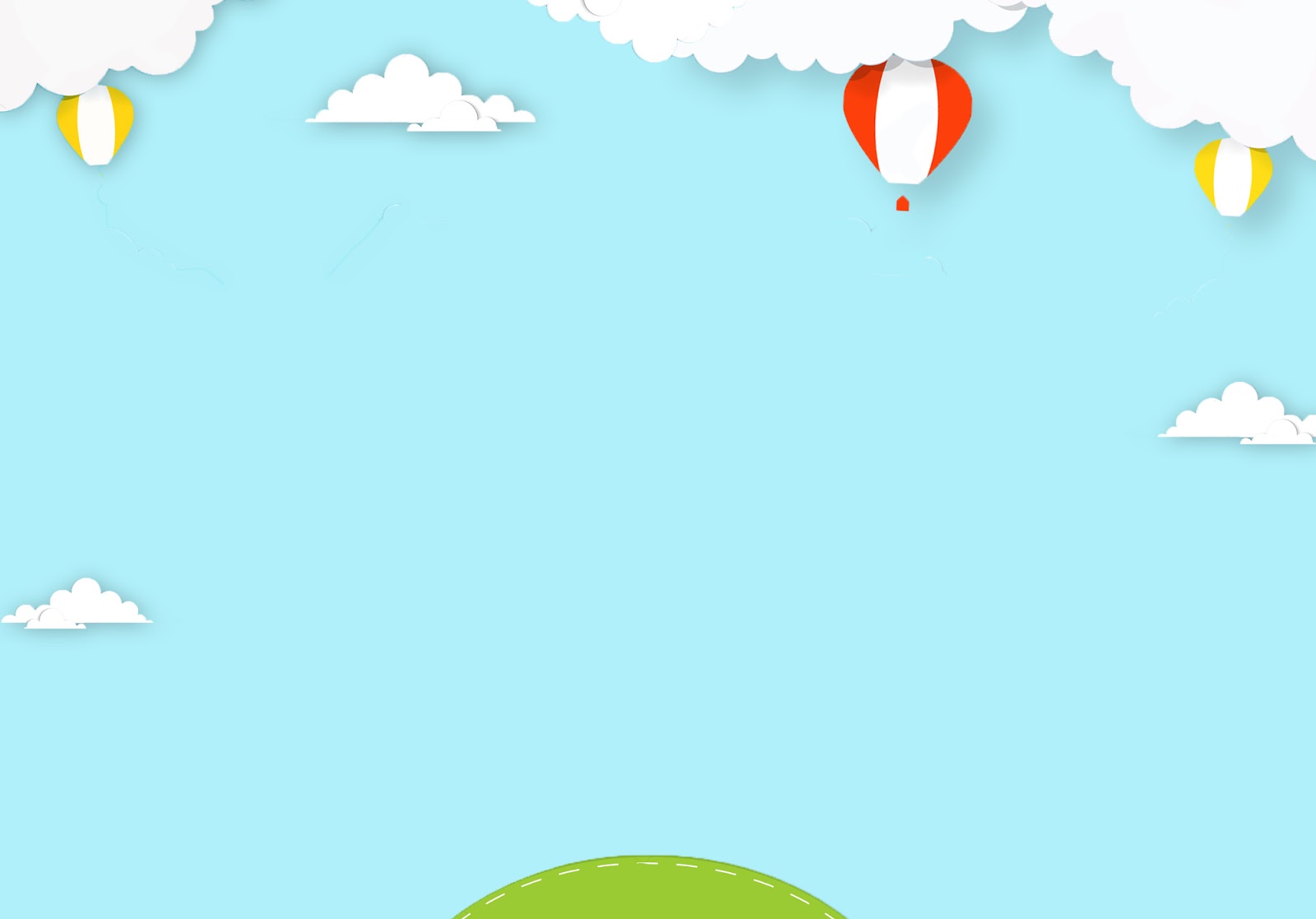 Đọc yêu cầu của bài học
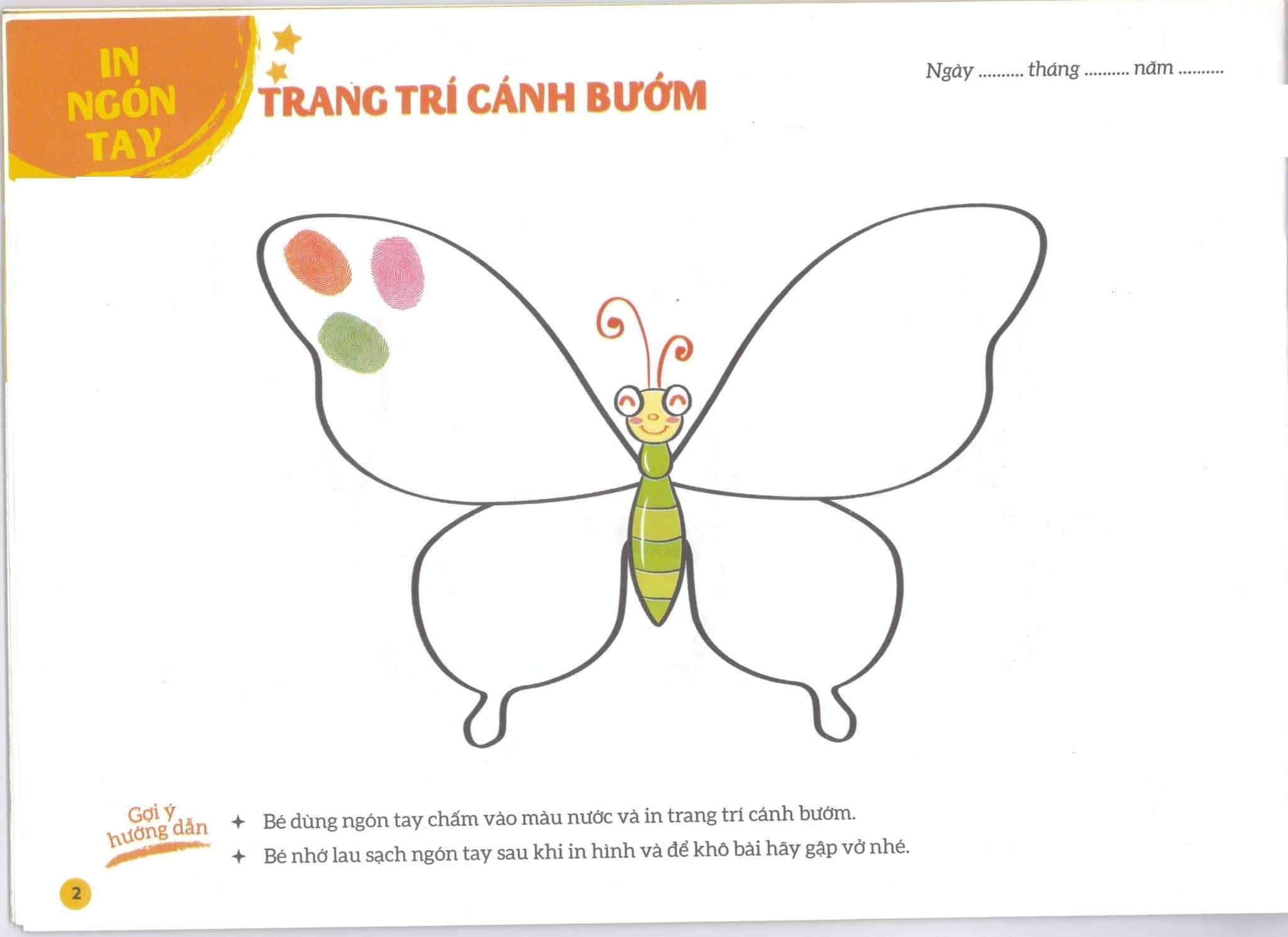 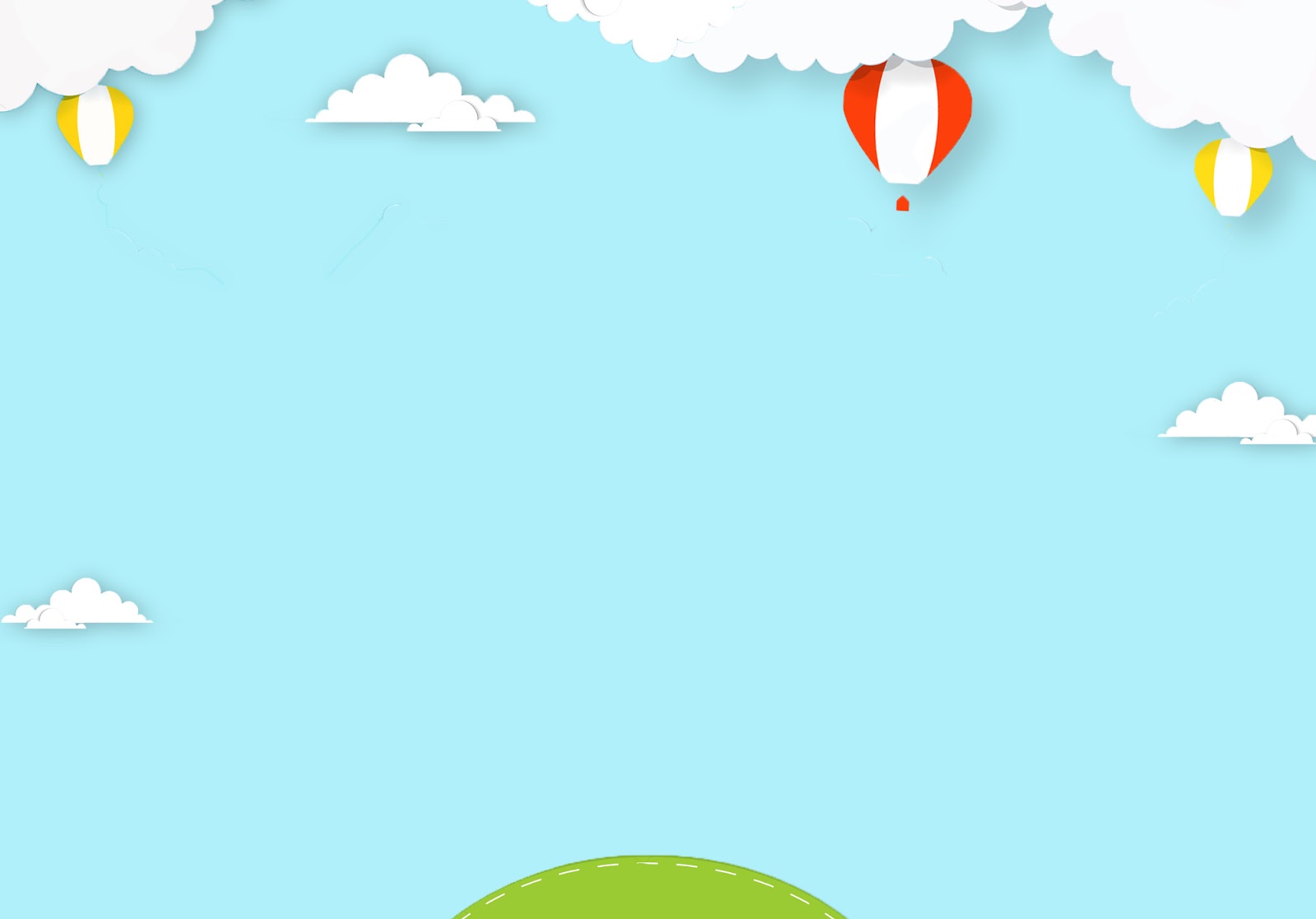 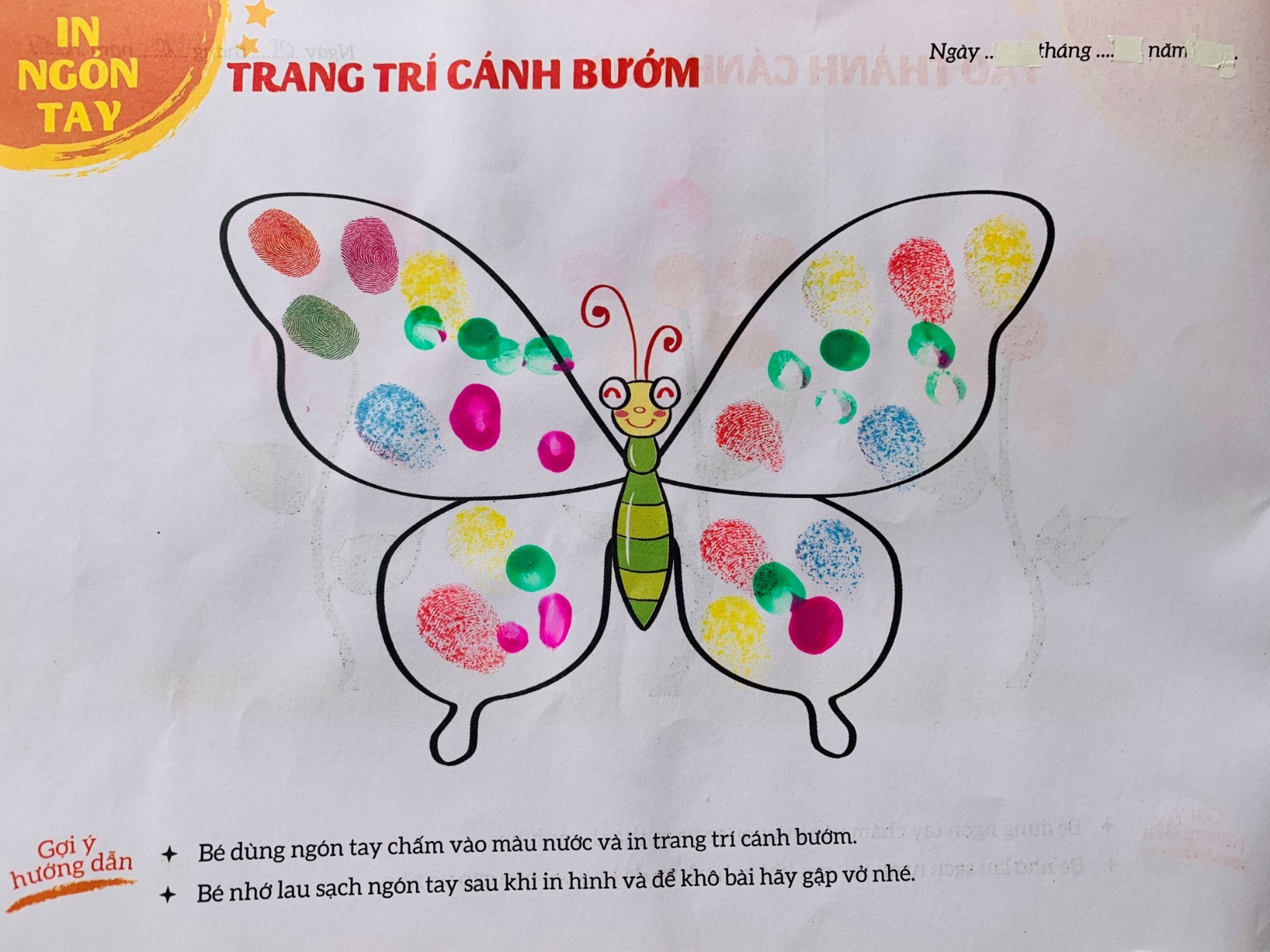 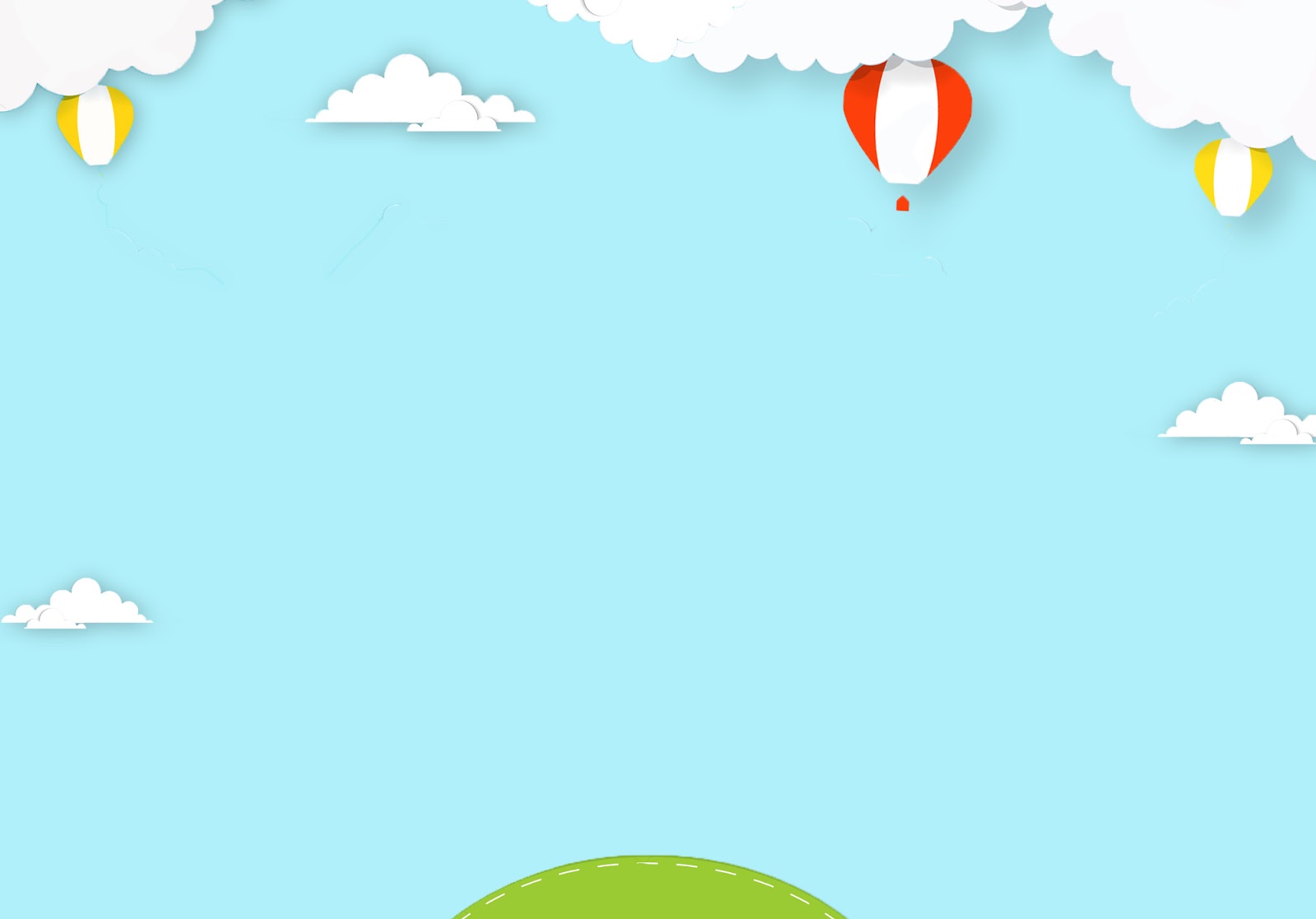 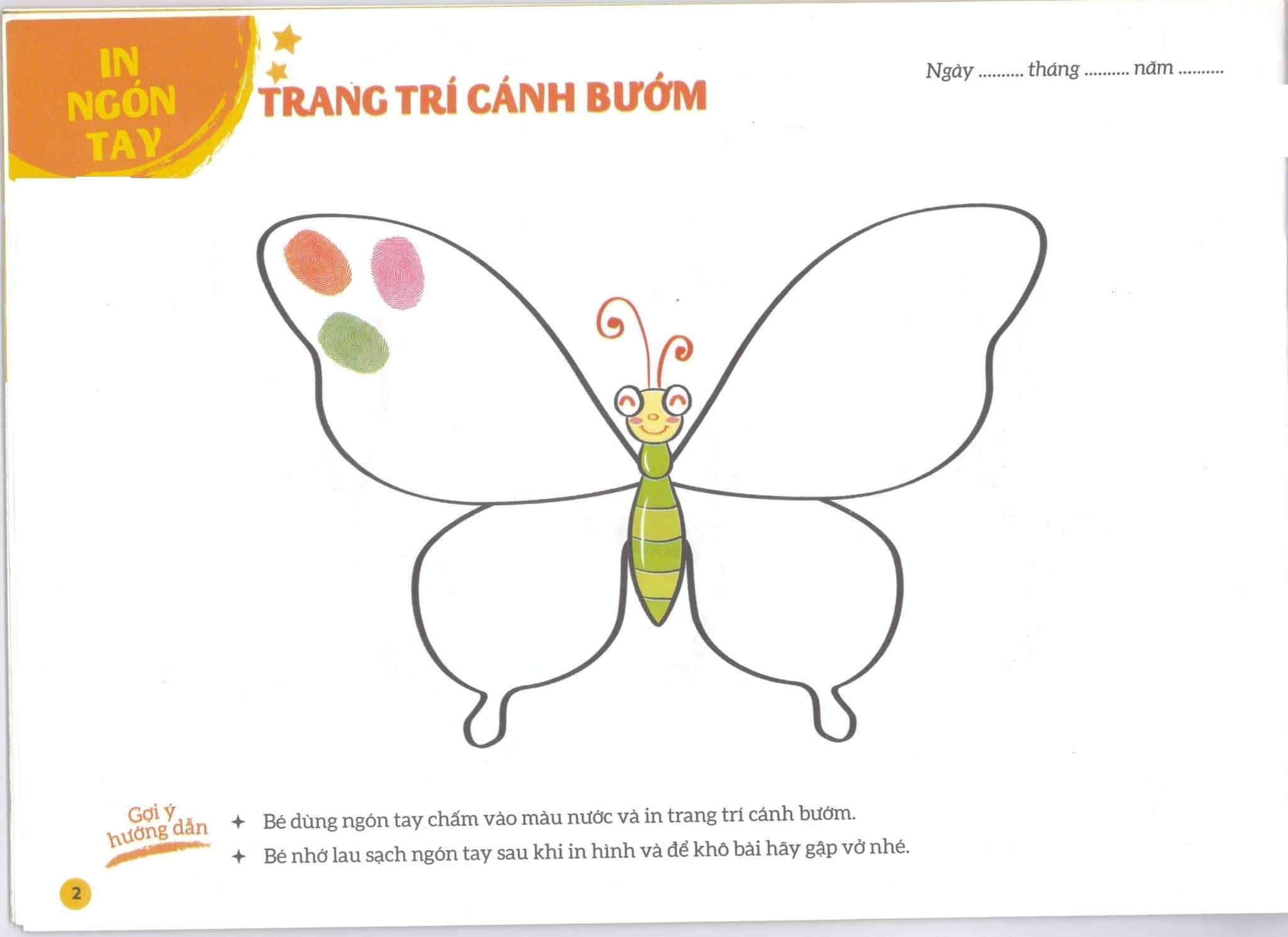 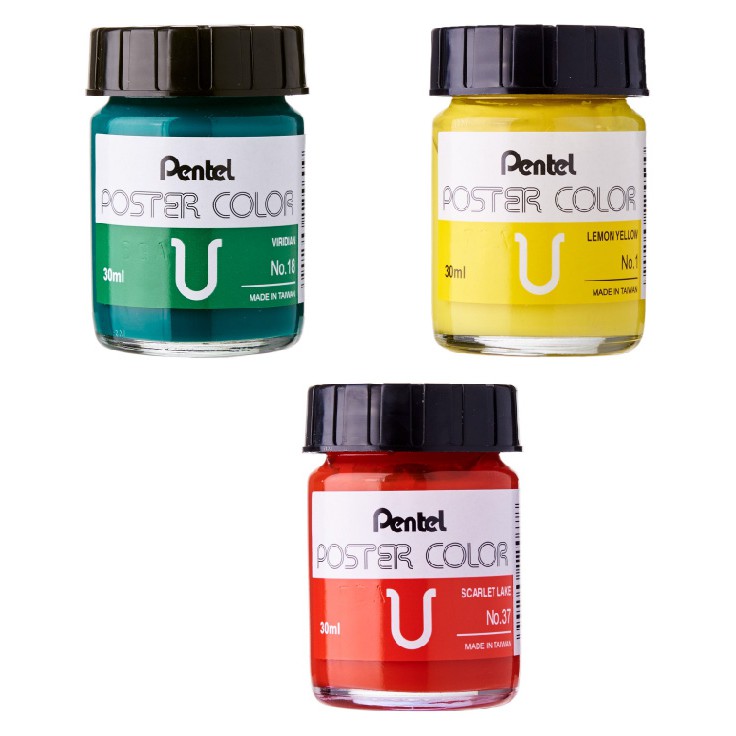 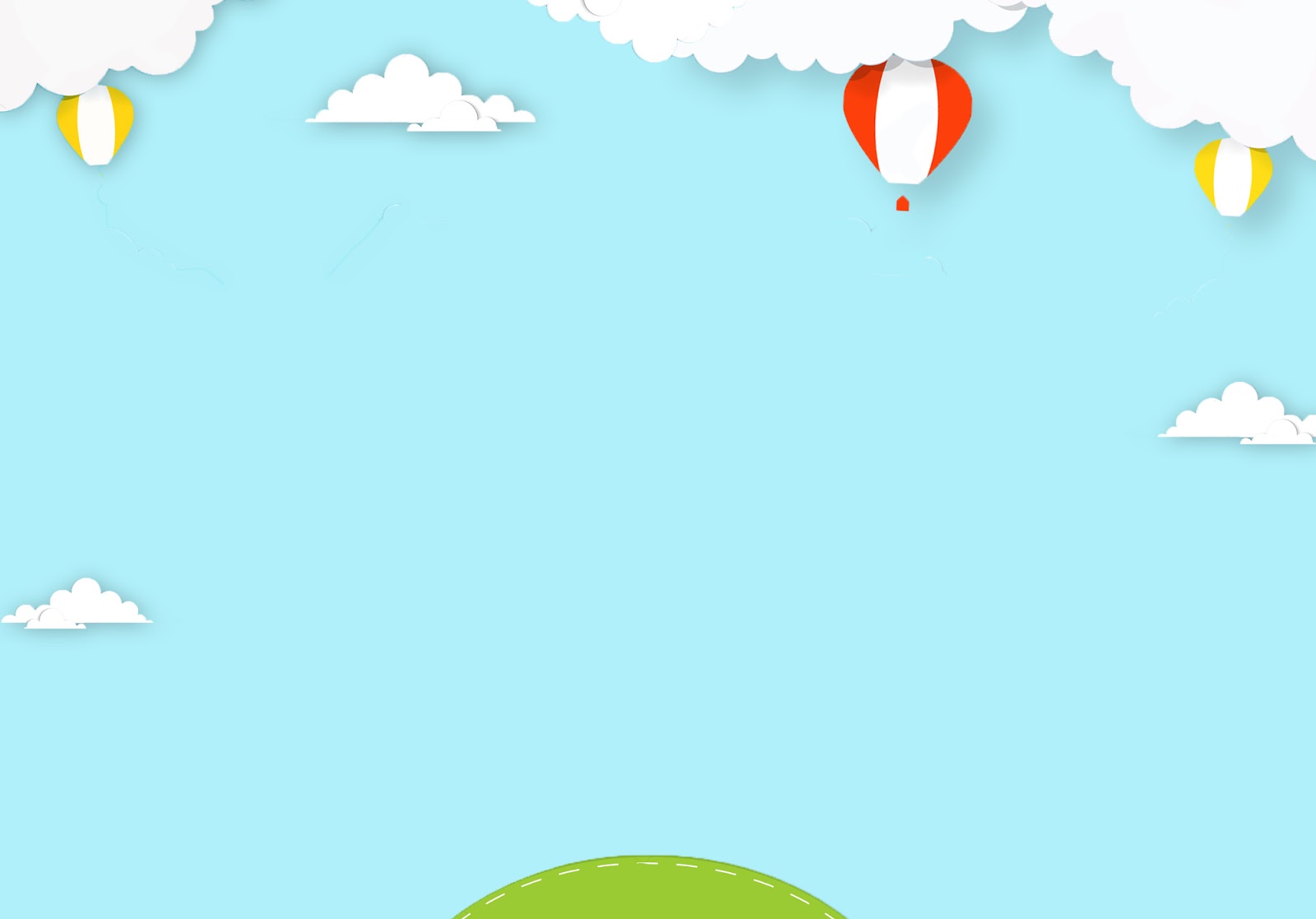 VIDEO THỰC HIỆN
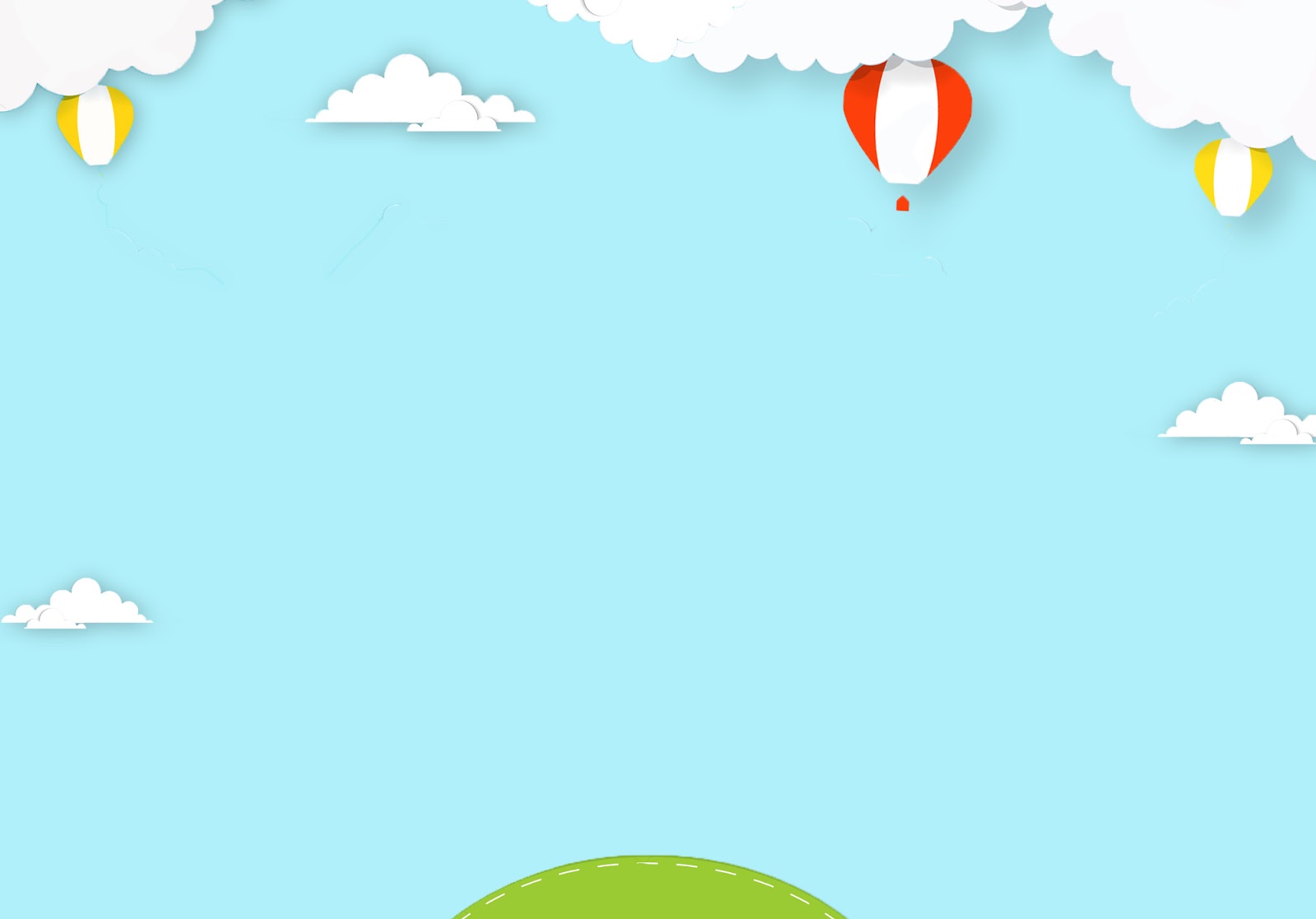 HOẠT ĐỘNG TRẺ
TRẺ THỰC HIỆN
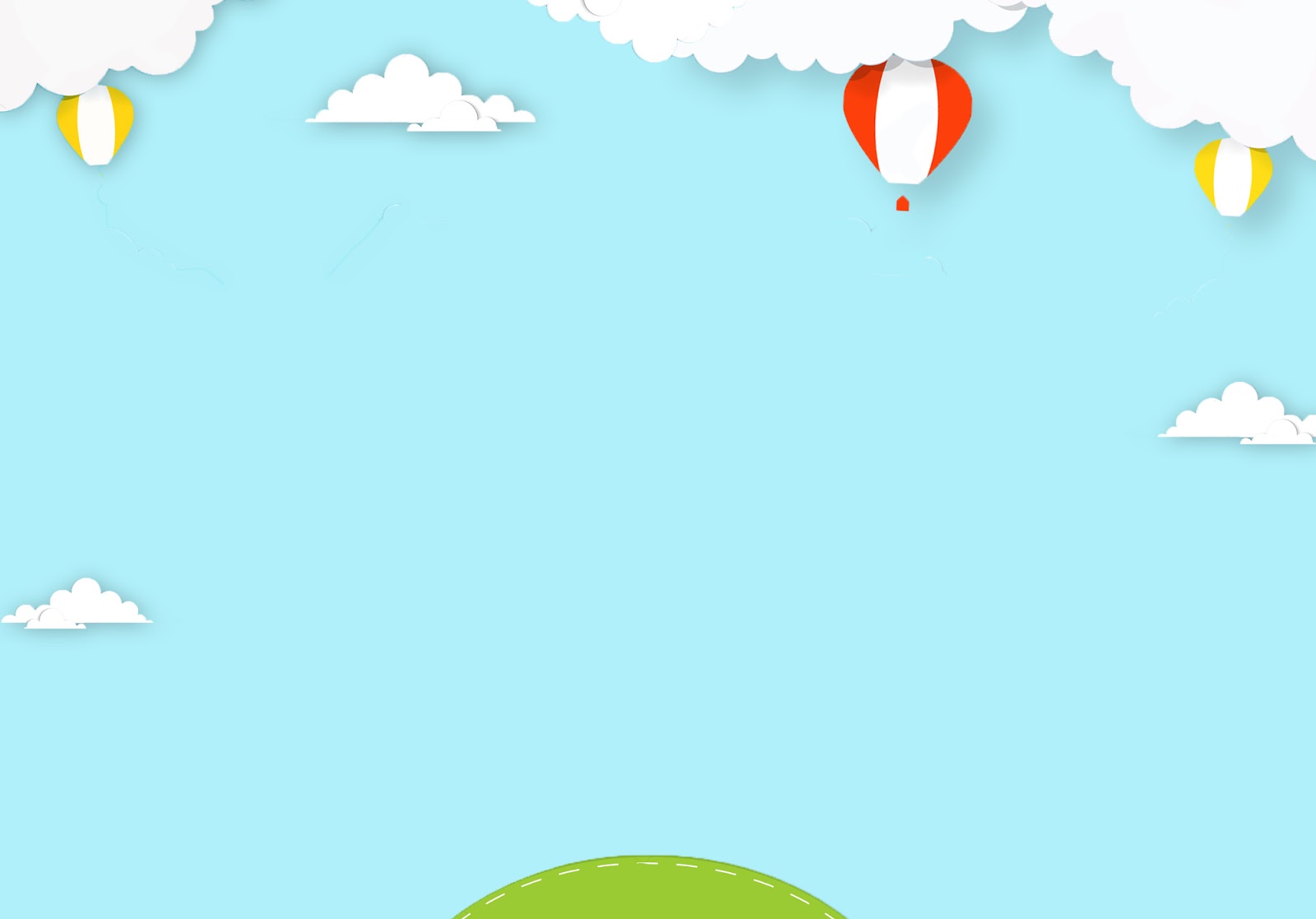 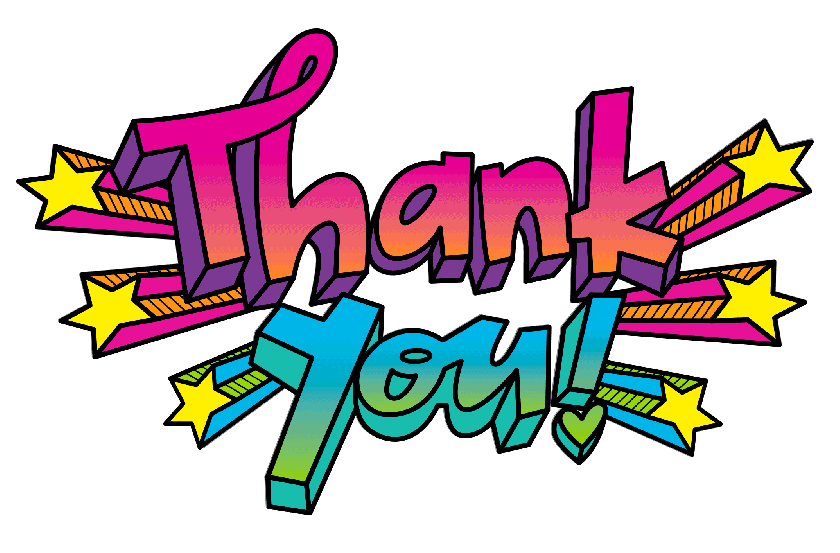